Не забывайте соблюдать
 технику безопасности и
 правила работы с ПК
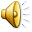 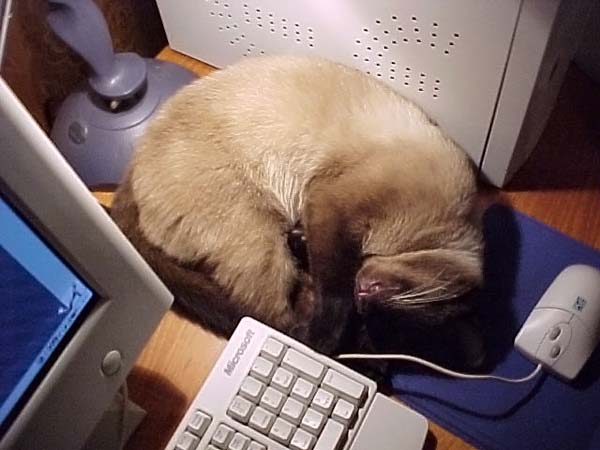 Площадь на одно рабочее место пользователей ПЭВМ  должна быть не менее  4,5 м2
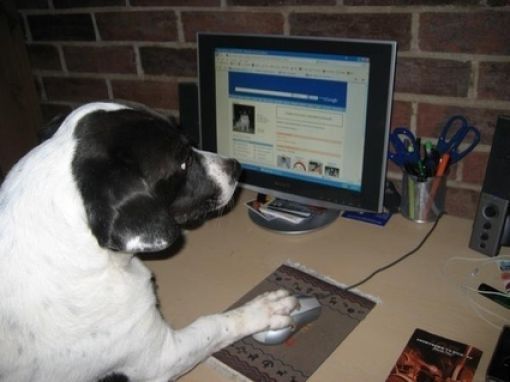 Экран монитора должен находиться от глаз пользователя на расстоянии 60-70 см
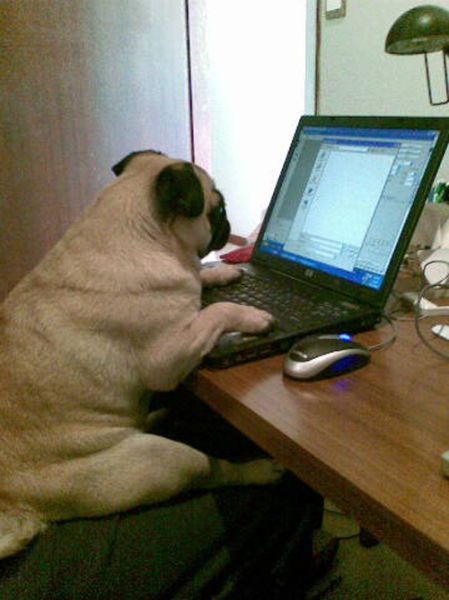 Правильная рабочая поза:
Следует сидеть прямо (не сутулясь) и опираться спиной о спинку кресла.
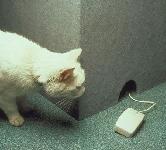 После 10-15 минут непрерывной работы за ПК необходимо делать перерыв для проведения физкультминутки
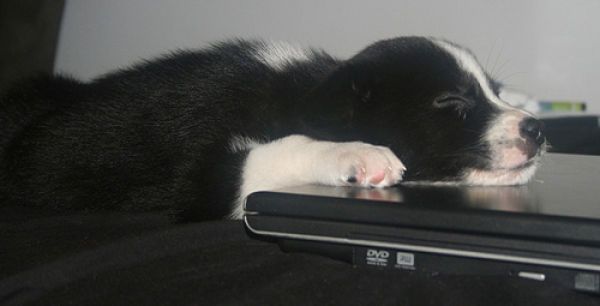 Если Вы внесли компьютер из холодного места в теплое,  не включайте компьютер до тех пор, пока его температура не сравняется с температурой окружающей среды.
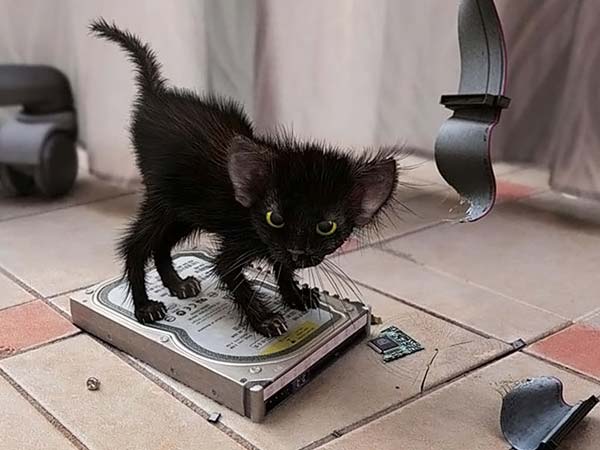 Не роняйте компьютер
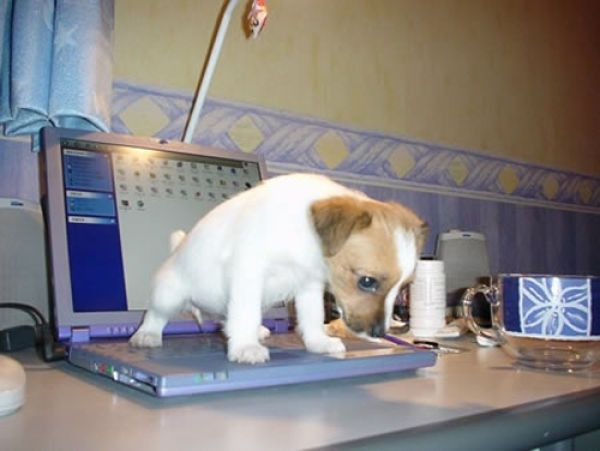 Не допускайте попадания жидкости внутрь ПК
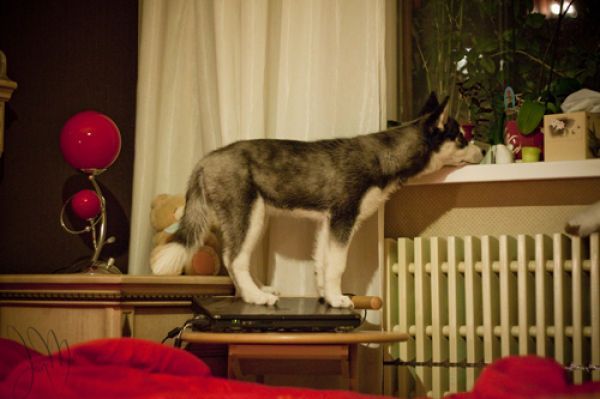 Не нужно ставить или класть на компьютер любые посторонние предметы
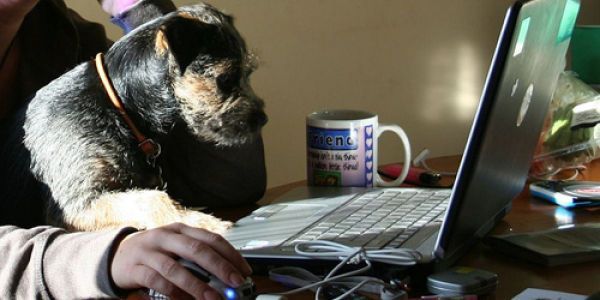 Не стоит принимать пищу во время работы за компьютером
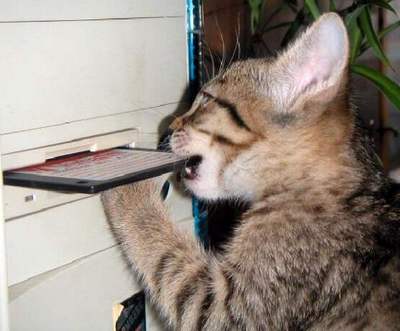 Периодически проверяйте диск на наличие ошибок
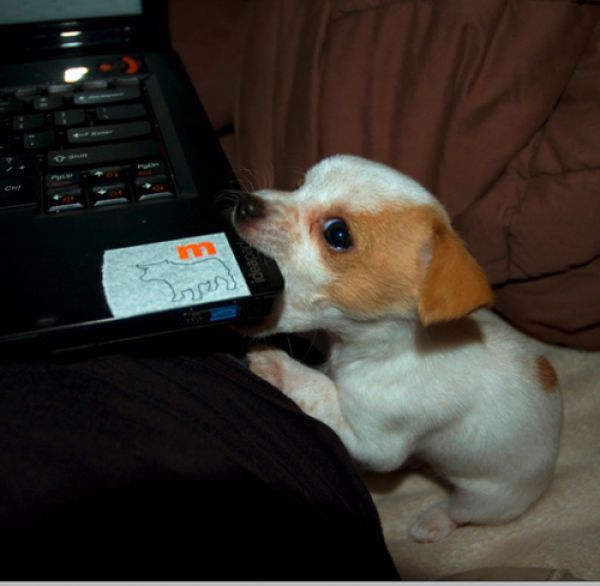 Очищайте клавиатуру от пыли
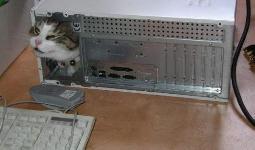 Периодически проверяйте исправность разъемов и шнура питания
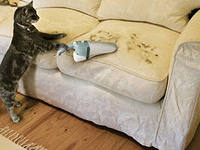 Раз в полгода следует очищать от пыли внутреннюю поверхность системного блока
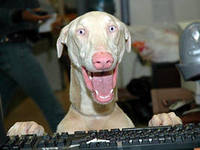 Надеюсь вы будете соблюдать технику безопасности при работе на ПК?!